Virtual Networking
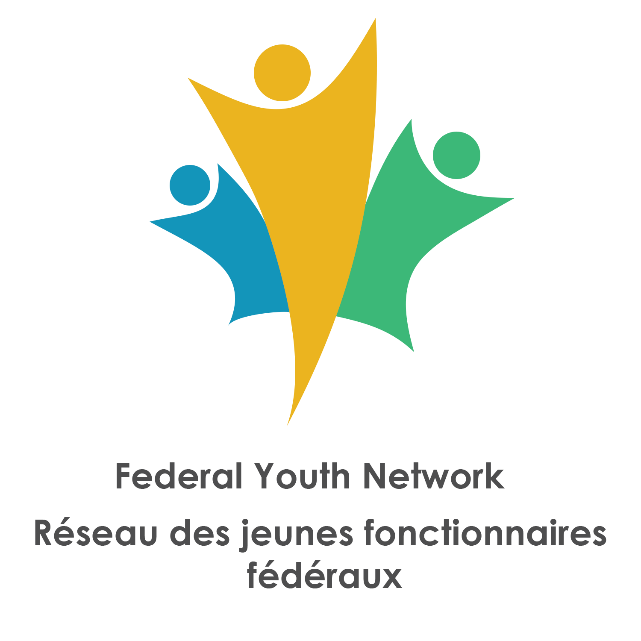 1
[Speaker Notes: Introduce the series and what it’s for]
ICEBREAKER ACTIVITY
Introduce yourself on the Zoom chat (name, job title and department).
Answer the question associated with your province in the chat on the Zoom Webinar page
Northern Territories/BC: 
What is your favorite thing to do in the summer?

Alberta/Saskatchewan/Manitoba: 
What country would you like to visit?

Ontario/Quebec: Are you irrationally afraid of a particular animal, and if so why? 

NCR: What is your favourite TV or Netflix show?

NB/PEI/NS/NL: What is your absolute dream job?
2
[Speaker Notes: I think number 1 is plenty for this time

We can save the slide and do different ice breakers each time using different tools]
Is networking virtually more difficult or less difficult than in person?
3
[Speaker Notes: Using annotation tool at the top of your screen, choose the stamp and mark once in the column that matches how you feel about networking]
WHAT ARE THE PRINCIPLES OF VIRTUAL NETWORKING?
The key to virtual networking is building a relationship. All relationships are built and based on trust.

Initiate contact without an agenda. If your                                    first contact is to ask for a favor, or get                                  favorable treatment, you’re starting off on
      the wrong foot. Start a conversation. 

Give more than you get. A relationship is a two-way concept, and you should be approachable. Find ways to support others virtually.

Be genuine. Networking is an art and not a science. There are many approaches and find one that reflects and suits you.
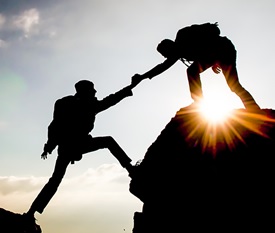 4
WHY SHOULD I NETWORK?  MYTH AND REALITIES
Myth
I only need to network to climb up

Reality
Relationships are key to advancing work at all levels, and regardless of career aspirations
Investing today for tomorrow
A strong network can provide you with advice, increase your influence, and connect you with career opportunities.

Complements and reinforces collaboration, engagement and leadership skills.

Key to working effectivelywith other sections or   divisions in your      department and in                 the broader Public          Service.
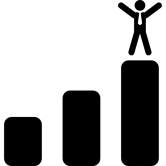 Myth
Extroverts are best at networking

Reality
Networking isn’t about popularity
Key is to focus on your strengths like 1-on-1s and introductions
Myth
I never get anything out of it

Reality
Focus on reciprocity. We can advance our work for Canadians
Pay it forward to someone else, even if someone else helped you
5
WHAT ARE YOUR VIRTUAL NETWORKING GOALS?
Possible Goals
Learn more about other departments or agencies

Learn more about possible career paths in the GC

Connect with people who do work that interests you
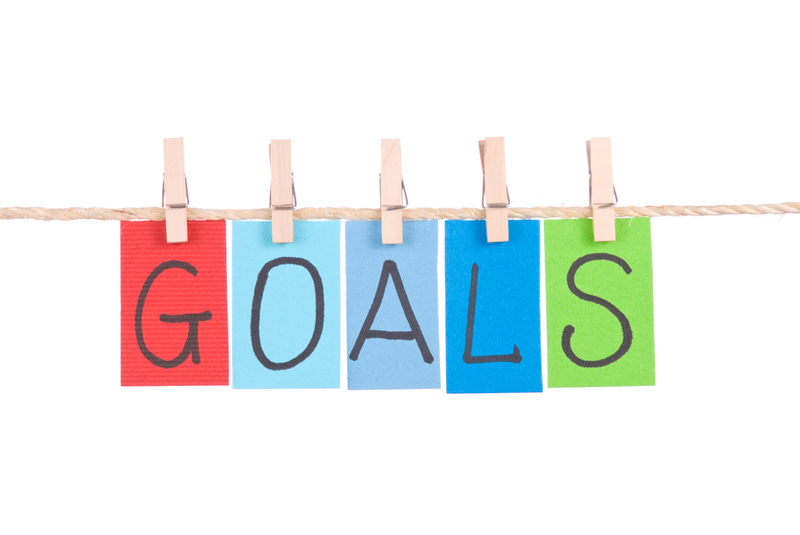 Build your network and build your brand

Establish your profile goals while enhancing your visibility on social media platforms
Virtual Networking Platforms
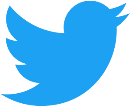 Social media is designed for 2-way exchanges 
(e.g., Twitter, Instagram, TikTok)Find a medium and engage. Don’t try and do it all. Use a medium that you enjoy using, and that works with your messaging. Don’t try and dance on TikTok if you hate dancing. Spend 1-2 hours per week per platform.
Create, and maintain an active LinkedIn profile. 
Search for people by organization, search for jobs, build your professional CV, share articles, endorse skills, congratulate others.
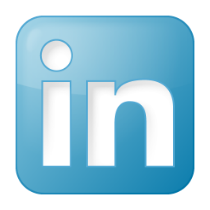 Explore the spaces on GC Tools. 
Many active groups on GCconnex, and GCcollab let you connect externally. Connect with communities that interest you (Policy, Communications, Social Media, Financial Specialists etc.)
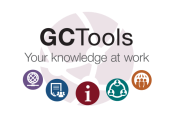 7
[Speaker Notes: You can also use social media platforms to reach out to people you have not met in person.]
WHERE, WHEN AND HOW SHOULD I NETWORK?
Tips for Virtual Networking
1
2
3
4
5
Be professional but authentic
Decide what platforms to use
Show interest in others – build your virtual communities
Words matter (as do spelling and grammar)
Build your network over time
WHERE, WHEN AND HOW SHOULD I NETWORK?
In-Person
Determine who you would like to network with
Colleagues in your department or other departments
Hiring managers in the Government of Canada
Join existing networks on social media 
Interdepartmental networks (regional FYN networks, Interdepartmental Student Committee, Policy Community, Communications Community etc.)
Intergovernmental communities (IPAC, Policy Ignite or other communities, functional cross-government communities)

Virtual coffee chats
This is a good time to setup virtual coffee chats with people who interest you – reach out and start a conversation.
VIRTUAL NETWORKING DEBRIEF
Do you know what platforms you’d like to use to network?
What do you need to build your profile?
What are the key messages you want to share on social media? What’s your brand?
10
CLOSING REMARKS
Be Yourself
Networking isn’t about being someone you’re not

Use the virtual tools that work for you, and fit with what you’re comfortable with

Don’t be afraid to contact people you don’t know – the worst that can happen is that they don’t respond

Show your value – connect with networks that fit your interests

It’s not about level or status – connect with people who interest you, not just people who you think can get you a job
11
LET’S CONNECT!
Connect with us on:
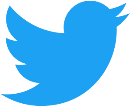 @FYN_RJFF
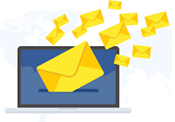 csps.fyn-rjff.efpc@canada.ca
12
Upcoming Sessions
Getting involved from anywhere
Social media for Public Servants
Tools for collaborating from a distance
Putting your best foot forward online
LeadersGC
OneTeamGov
Digital Academy
Innovation Fair
Institute of Public Admin. of Canada (IPAC)
Policy Community
13
[Speaker Notes: Titles should be refined and it should say how to find us and register]